ГУДО «Центр творчества туризма и экскурсий детей и молодежи г. Жодино»филиал «ТехноАрт»
Объединение по интересам 
«Робототехника»
Педагог
Герасимович Ольга Егоровна
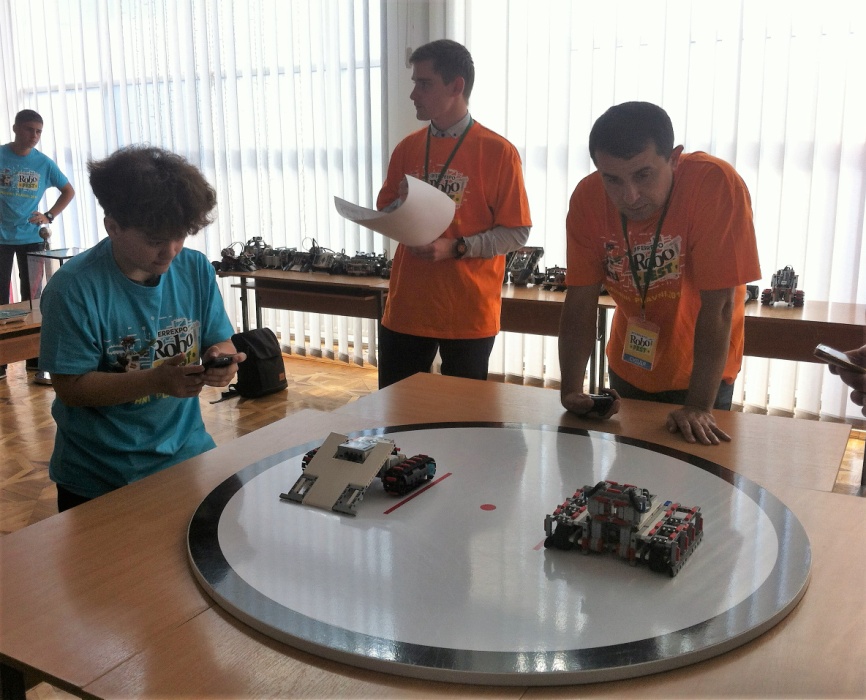 Участие в международных Соревнованиях по робоспорту
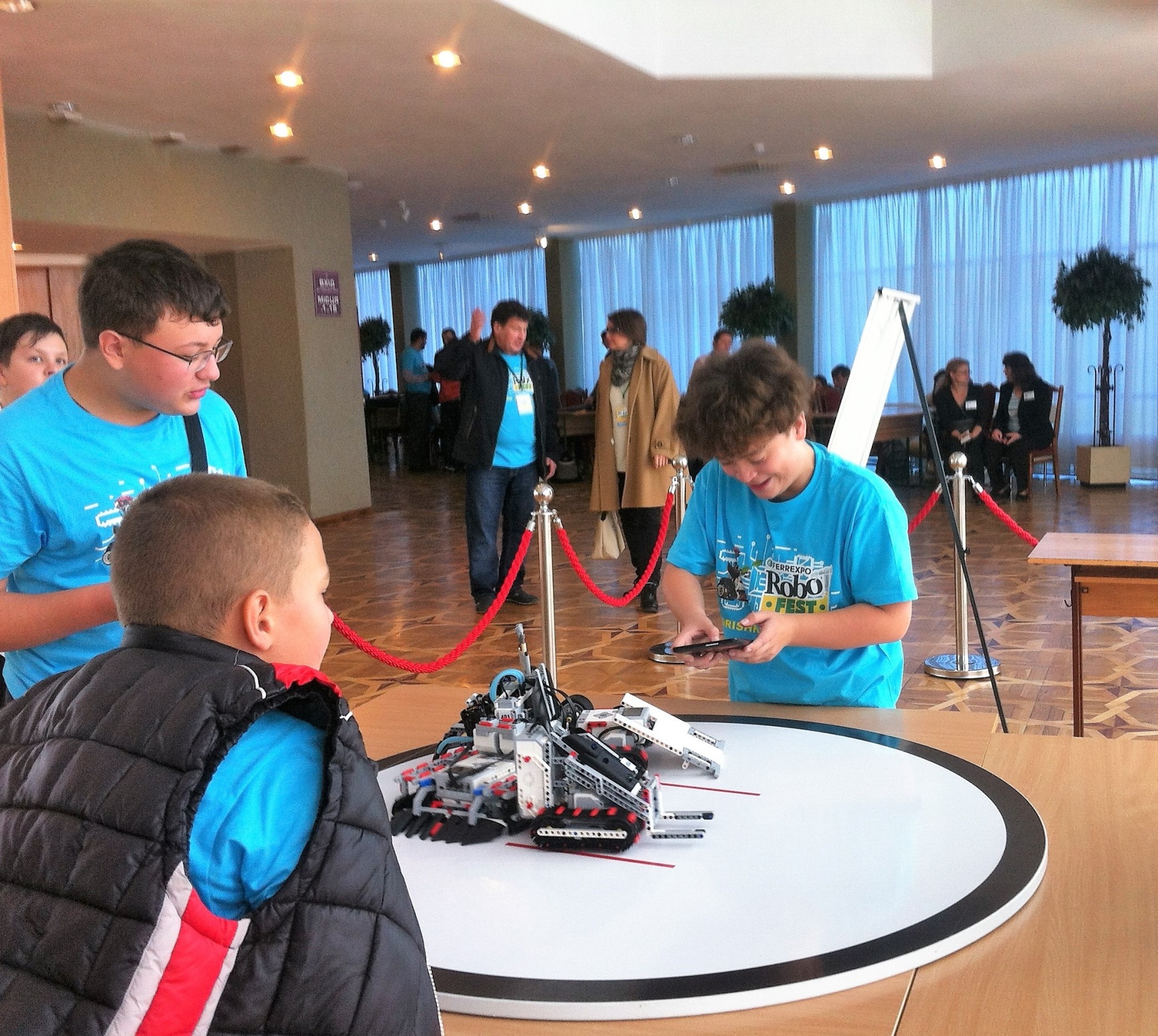 Участие в международных Соревнованиях по робоспорту
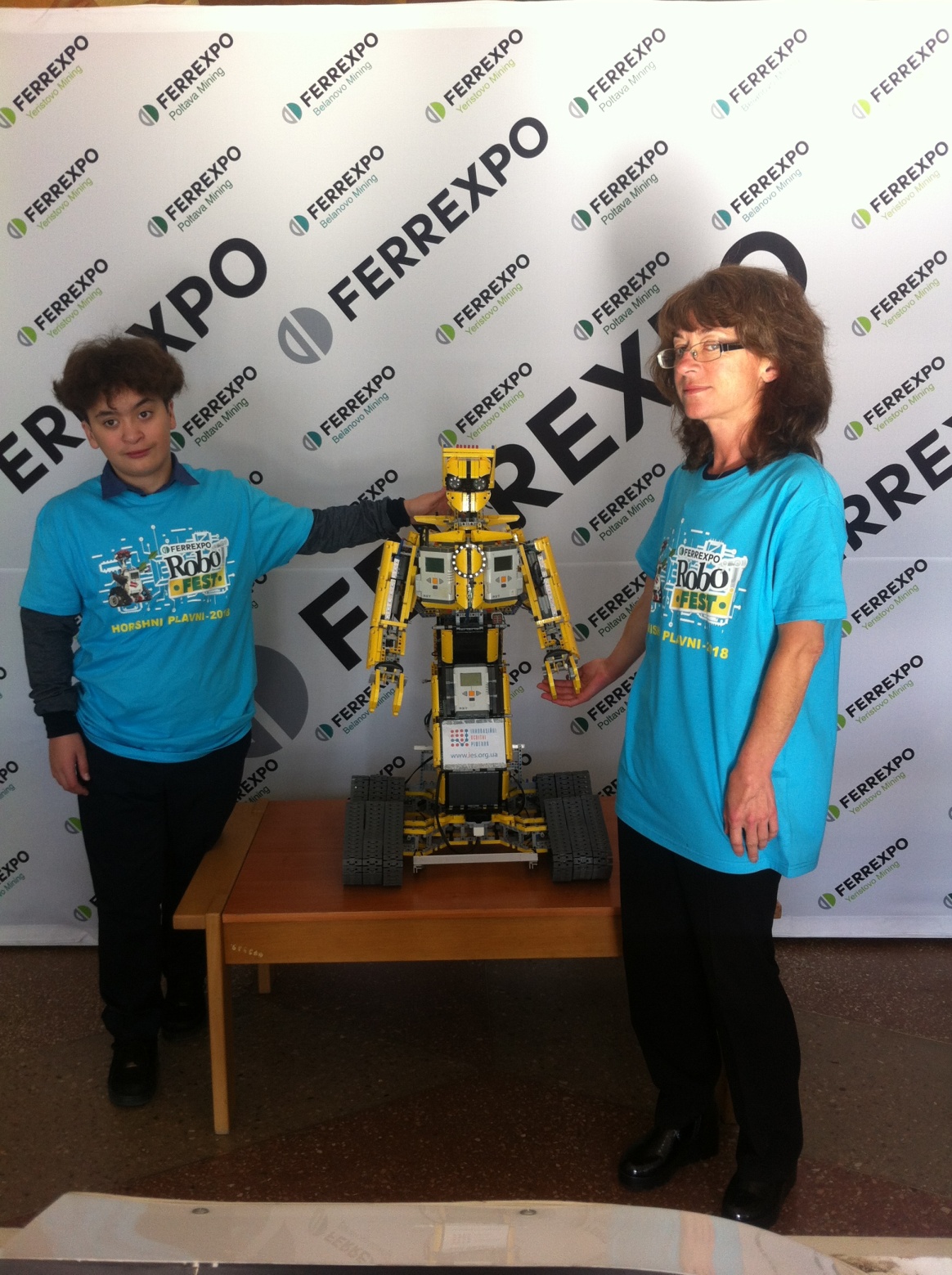 Участие в международных Соревнованиях
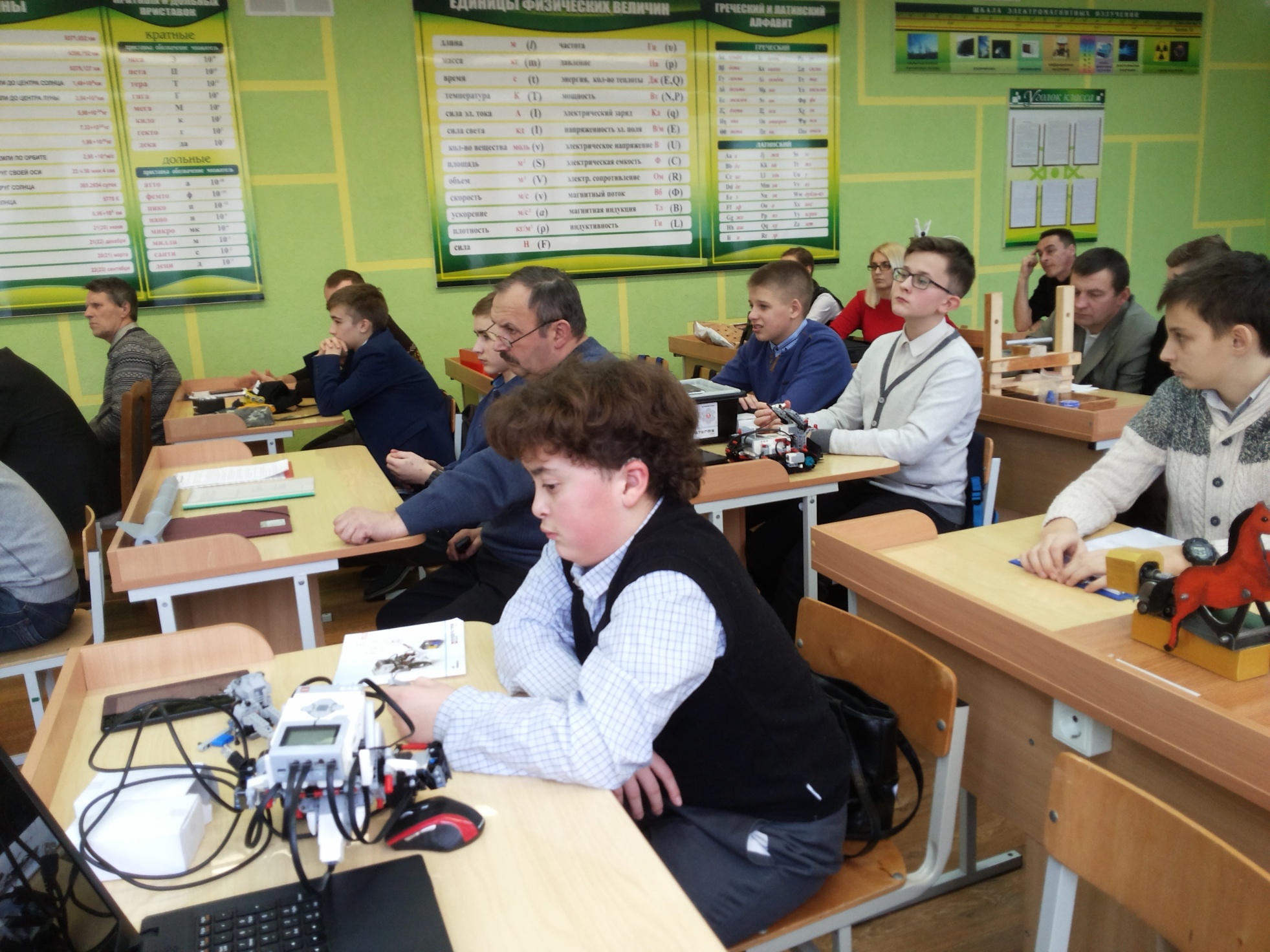 Участие в республиканском конкурсе 
«ТехноИнтеллект»
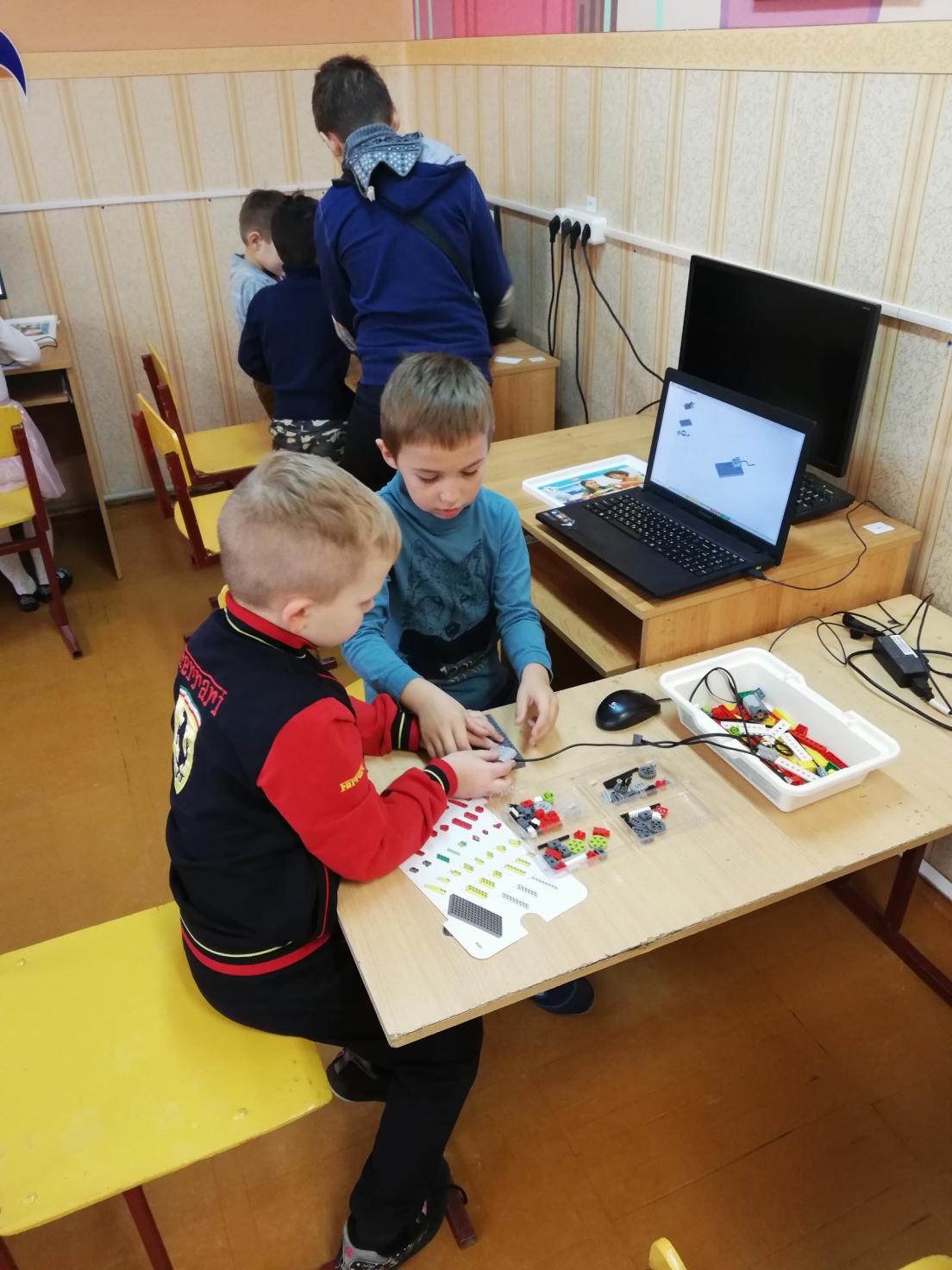 Учебные занятия по робототехнике 6+
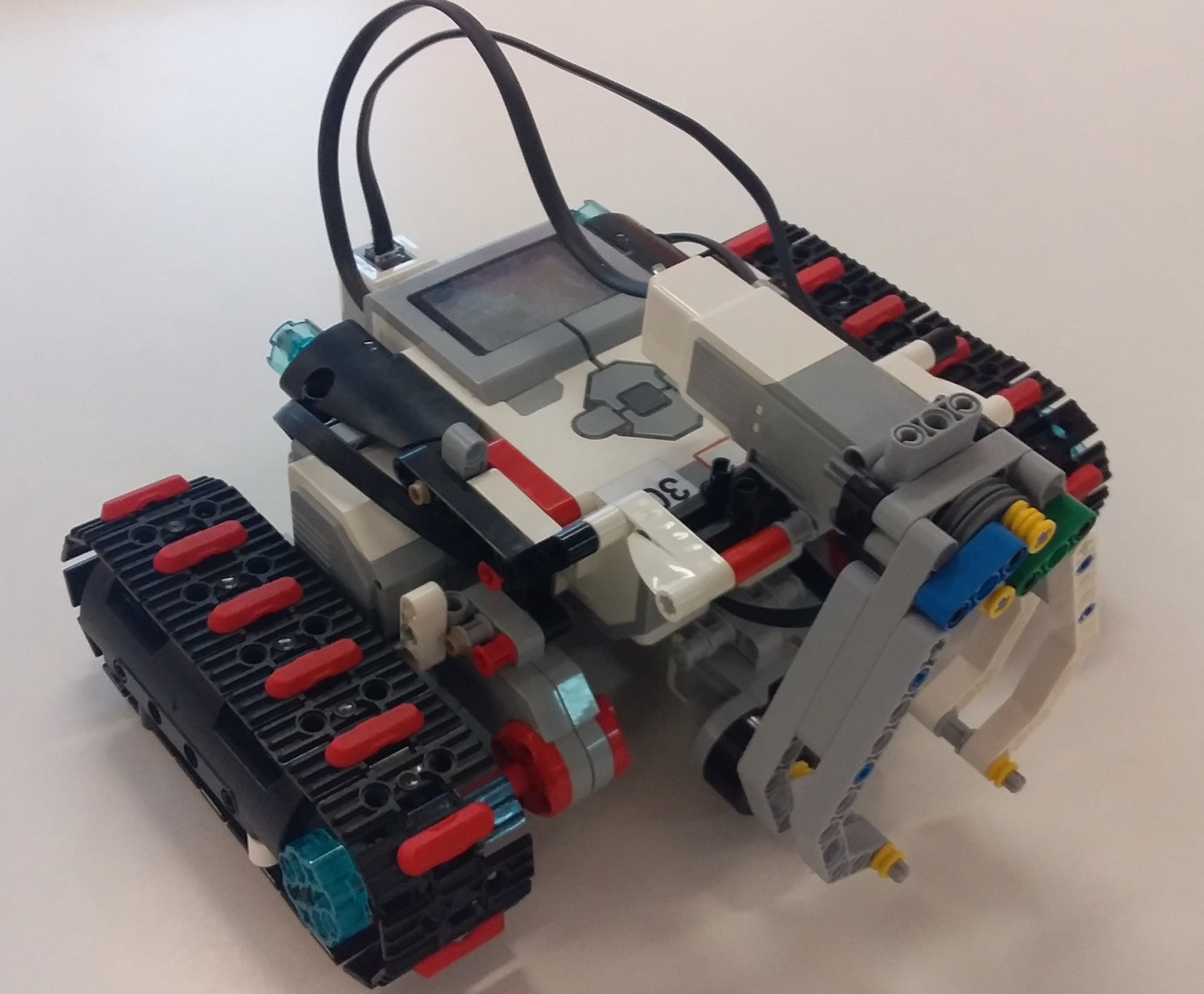 Роботизированная модель, созданная на занятиях
 «Робот-погрузчик»
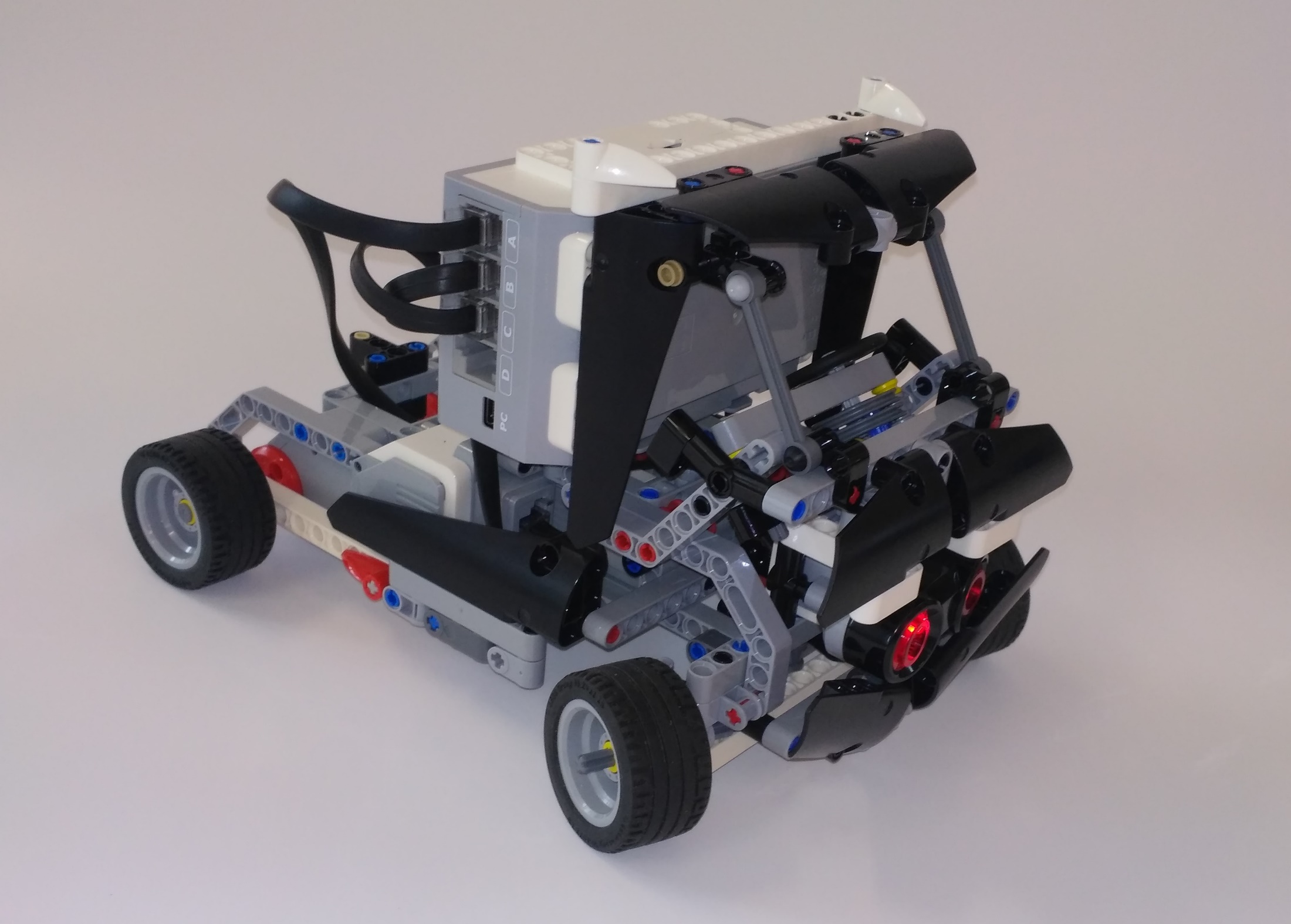 Роботизированная модель, созданная на занятиях
 «БЕЛАЗ-беспилотник»
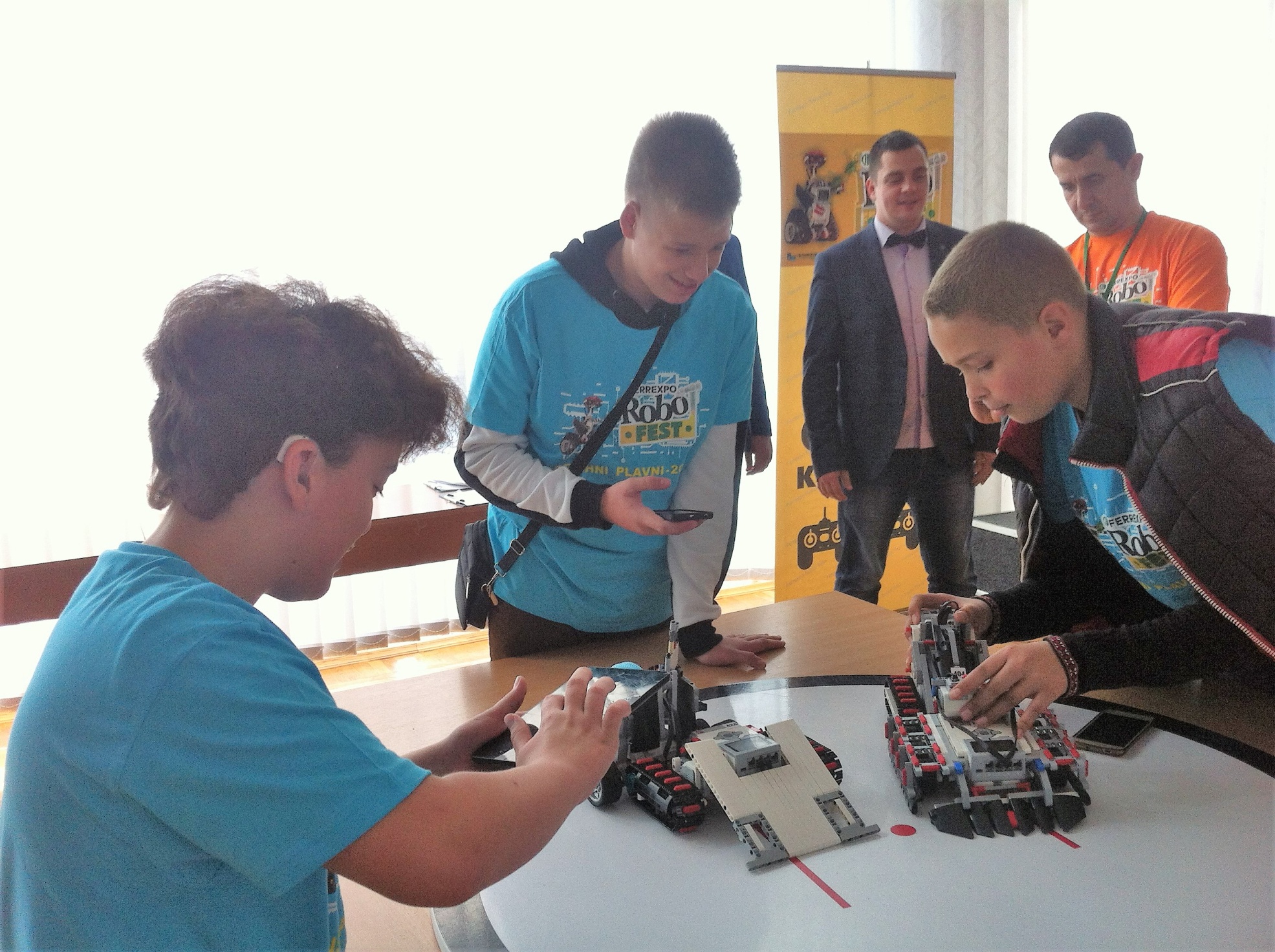 Участие в международных Соревнованиях по робоспорту
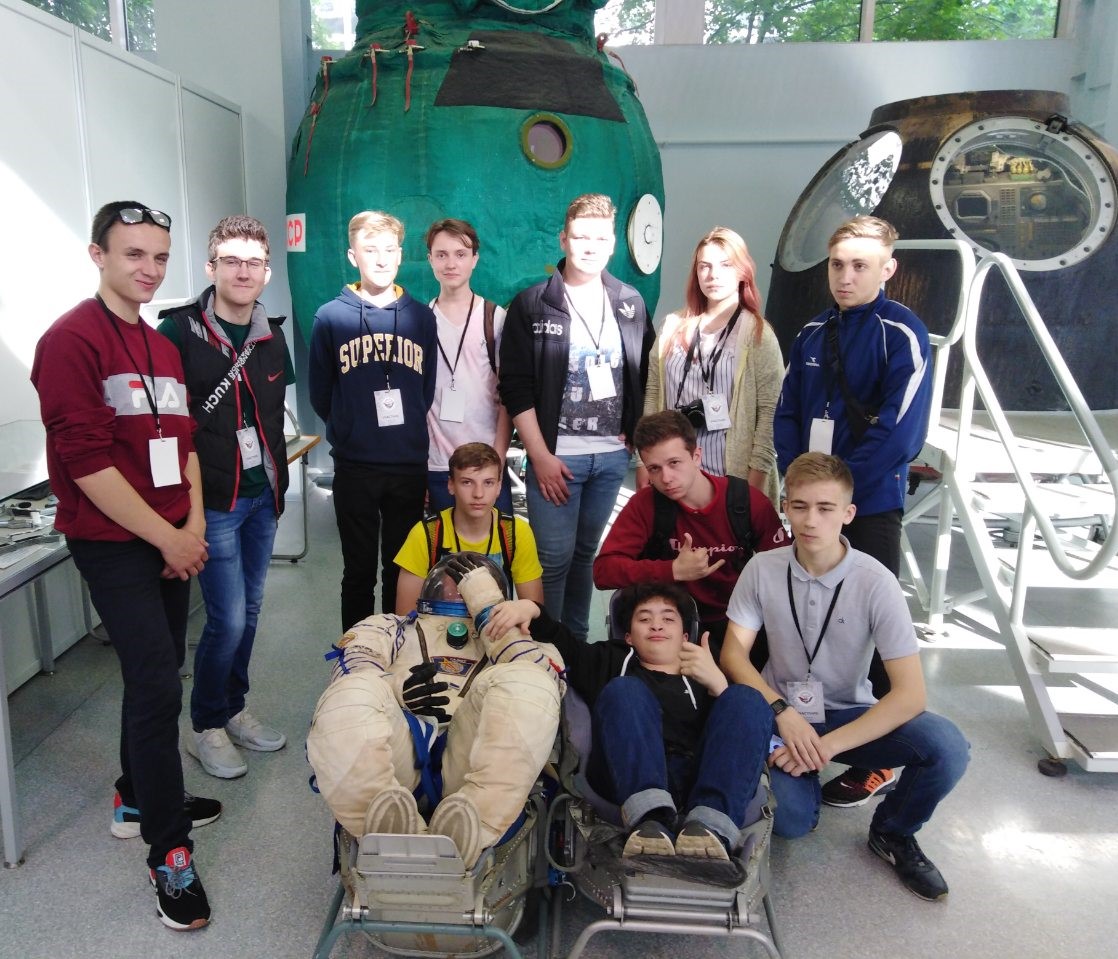 Участие в  составе сборной команды Минской области в  союзном конкурсе
«Таланты 21 века»
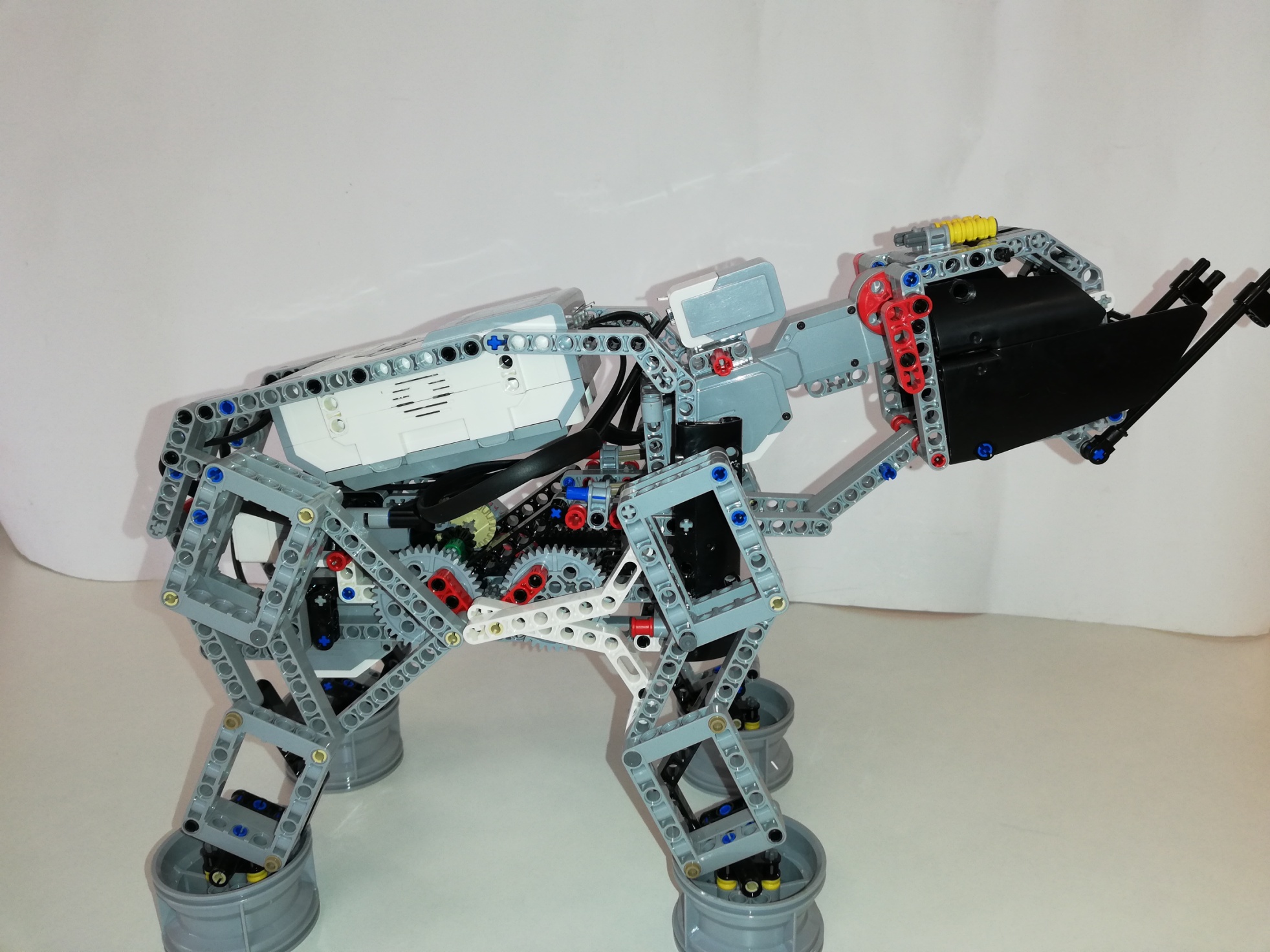 Роботизированная модель, созданная на занятиях
 «Робот Шагоход»
Учебные занятия по робототехнике 6+
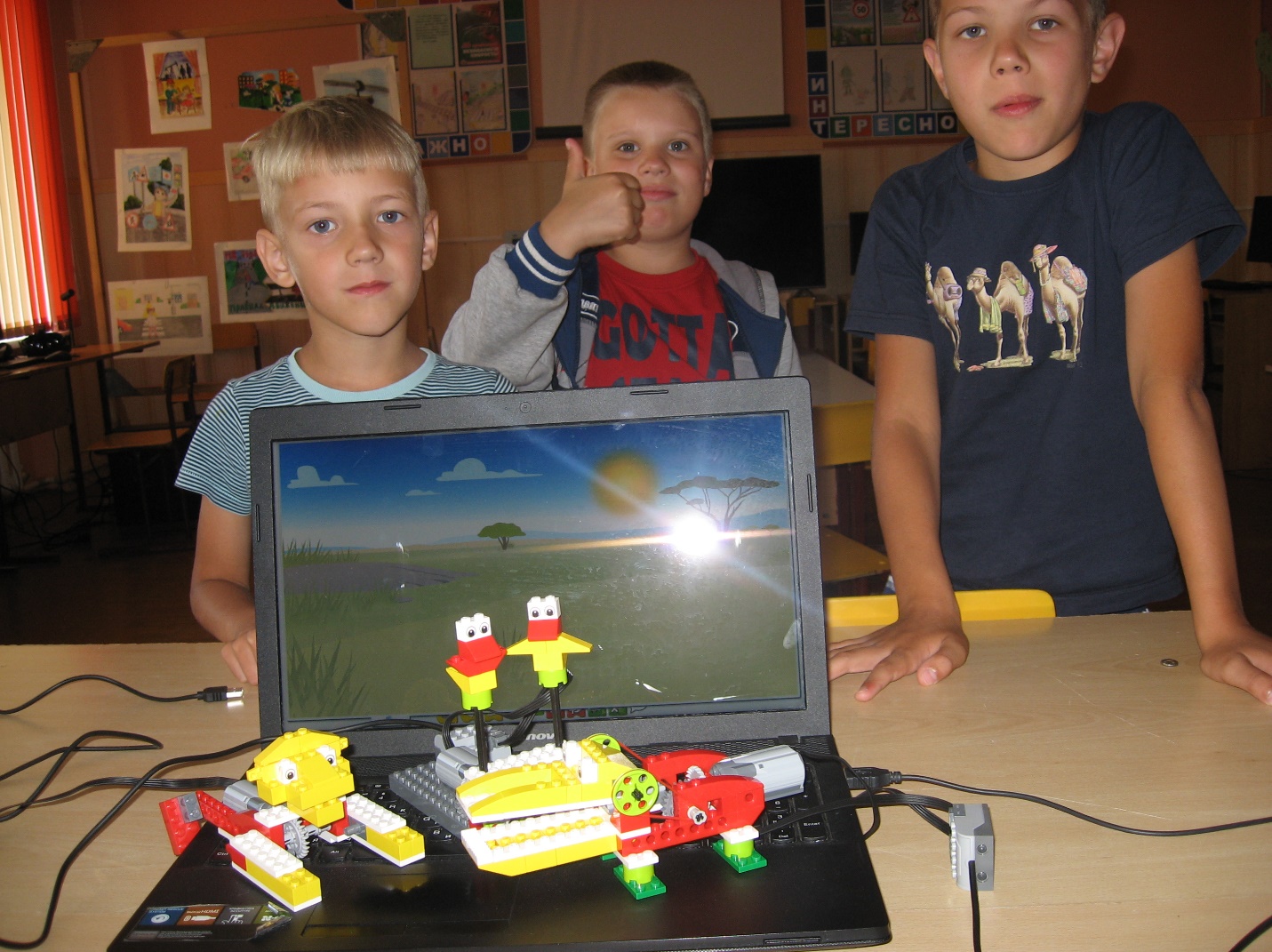